Những hiện tượng xảy ra trong quá trình sôi và nhất là phát hiện ra những đặc điểm của sự sôi.
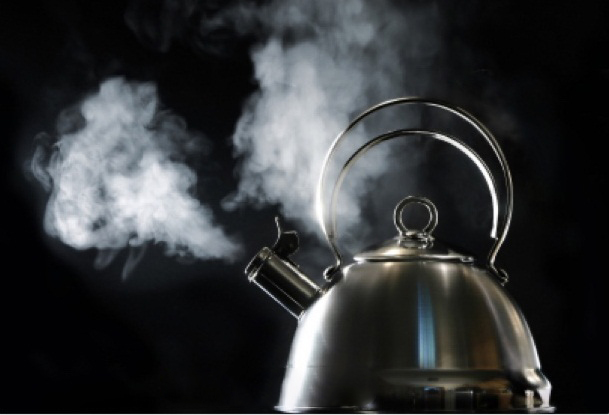 Chủ đề 24: SỰ SÔI
Chủ đề 24: SỰ SÔI
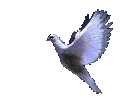 I. HIỆN TƯỢNG SÔI
II.THÍ NGHIỆM VỀ SỰ SÔI
III.KẾT LUẬN
IV.VẬN DỤNG
Vật lí 6. Bài 28: Sự sôi
Chủ đề 24: SỰ SÔI
I. Hiện tượng sôi
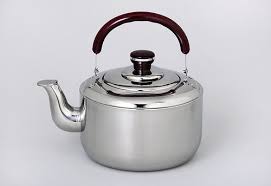 HĐ1
Khi đun và nấu thức ăn, làm sao để ta biết nước bắt đầu sôi?
Nhận xét: Khi sôi, chất lỏng bốc hơi mạnh, trên mặt thoáng chất lỏng xuất hiện nhiều bọt khí nổi lên, vỡ tung và phát ra âm thanh.
Ấm để đun sôi nước
Chủ đề 24: SỰ SÔI
I. Hiện tượng sôi
Nước được đun sôi
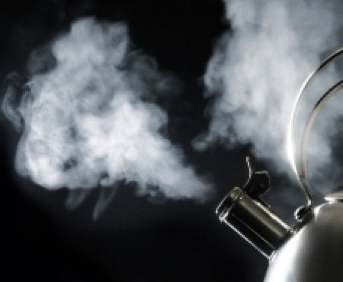 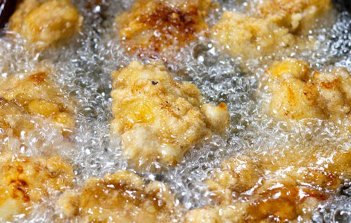 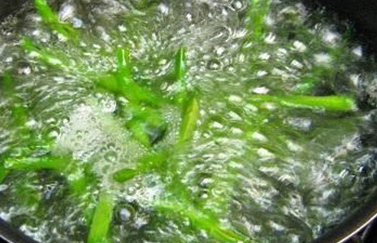 Thực phẩm được đun sôi trong dầu, trong nước
Vật lí 6. Bài 28: Sự sôi
Chủ đề 24: SỰ SÔI
200
Cm3
250
150
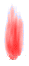 100
50
I. Hiện tượng sôi
II. Thí nghiệm về sự sôi
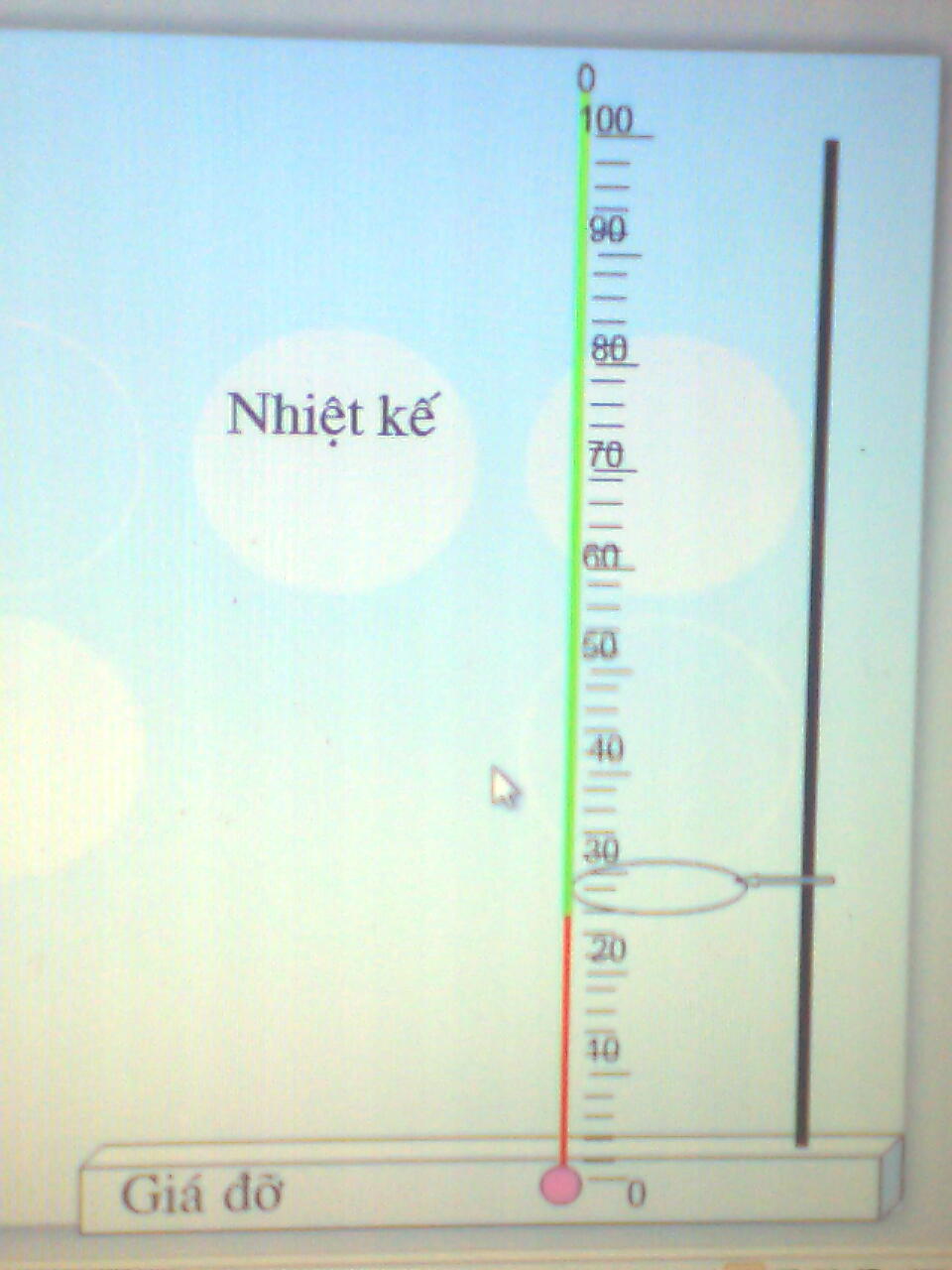 1.Tiến hành thí nghiệm
 Dụng cụ thí nghiệm:
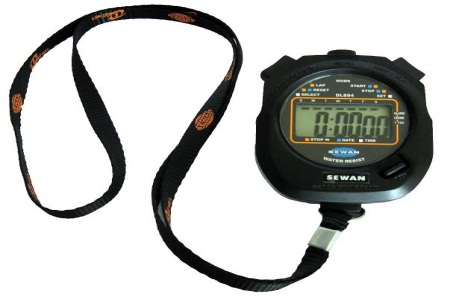 Cốc nước
Đèn cồn
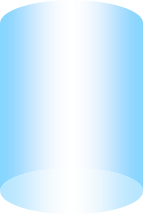 Đồng hồ bấm giây
Chủ đề 24: SỰ SÔI
I. Hiện tượng sôi
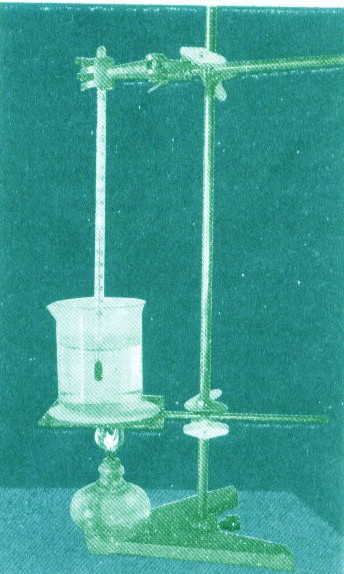 II. Thí nghiệm về sự sôi
1.Tiến hành thí nghiệm
 Thí nghiệm được bố trí như hình 24.5
Cm3
250
200
150
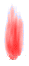 100
50
Quan sát  lại thí nghiệm mô phỏng về sự sôi :
110
100
100oC
90
80
70
 Theo dõi sự thay đổi nhiệt độ của nước theo thời gian, các hiện tượng ra xảy trong lòng khối nước trên mặt nước và ghi kết quả.
60
50
40
Trên mặt nước:
I. Có 1 ít hơi nước bay lên
II. Mặt nước bắt đầu xao động
III. Mặt nước xao động mạnh, hơi nước bay lên rất nhiều.
Trong lòng nước:
 Các bọt khí bắt đầu xuất hiện ở đáy bình.
 Các bọt khí nổi lên.
 Nước reo.
 Các bọt khí nổi lên càng nhiều, càng đi lên càng to ra, khi lên tới mặt thoáng thì vỡ tung. Nước sôi ùng ục.
2.Vẽ đường biểu diễn
Vẽ đồ thị:
Trục nằm ngang là trục thời gian
Trục thẳng đứng là trục nhiệt độ.
Gốc của trục nhiệt độ là 400C
Gốc của trục thời gian là phút 0.
Ghi nhận xét về đường biểu diễn.
3. Trả lời câu hỏi
Nhiệt độ (0C)
HĐ4
Nước sôi
100
 Ở nhiệt độ nào thì nước sôi: các bọt khí nổi lên tới mặt nước, vỡ tung và hơi nước bay lên nhiều?
 Khi nước đang sôi, nhiệt độ của nước có thay đổi không?
 Ở nhiệt độ nào thì bắt đầu thấy xuất hiện các bọt khí ở đáy bình?
 Ở nhiệt độ nào thì bắt đầu thấy các bọt khí tách khỏi đáy bình và đi lên?
90
 100 0C
80
 Không thay đổi
70
 Từ 40 0C đến 67 0C
 72 0C
60
50
Thời gian (phút)
40
10
4
15
2
6
8
14
12
Bảng 29.1. Nhiệt độ sôi của một số chất
Chủ đề 24: SỰ SÔI
III. Kết luận
Sự sôi là quá trình chuyển từ thể lỏng sang thể hơi (khí) ở mặt thoáng và nơi các bọt hơi trong lòng chất lỏng.
Trong suốt thời gian sôi, nhiệt độ của chất lỏng không thay đổi.
Nhiệt độ của 1 chất lỏng khi sôi được gọi là nhiệt độ sôi của chất đó.
 Các chất khác nhau có nhiệt độ sôi khác nhau.
Chủ đề 24: SỰ SÔI
IV. Vận dụng
HĐ6:
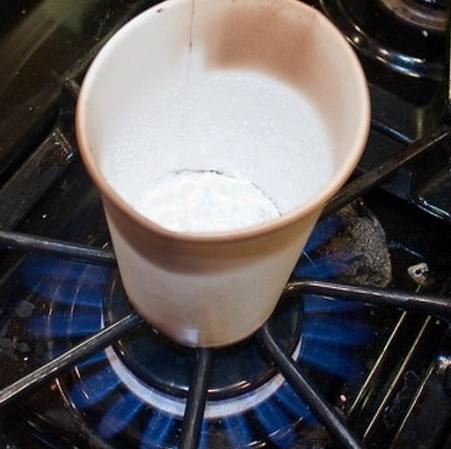 Có thể. Khi đun ly giấy và nước, nhiệt độ của chúng chỉ tăng đến 1000C thì không tăng nữa vì khi nước sôi và chưa cạn hết, nhiệt độ của nước không thay đổi. Ở 1000C, giấy chưa thể cháy được nên có thể đun sôi nước trong ly vài phút đề làm chín quả trứng.
Có thể luộc chín quả trứng trong ly giấy không?
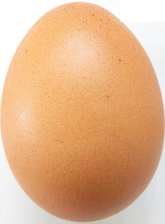 1. Những đặc điểm nào của sự sôi, những đặc điểm nào của sự bay hơi?
A.Xảy ra ở bất kì nhiệt độ nào của chất lỏng:…
B.Xảy ra ở nhiệt độ xác định của chất lỏng:…
C.Xảy ra ở trong lòng lẫn mặt thoáng của chất lỏng:...
D.Chỉ xảy ra trên mặt thoáng của chất lỏng:…
Sự bay hơi
Sự bay hơi
Sự bay hơi
Sự sôi
Sự sôi
Sự sôi
2. Để đảm bảo vệ sinh an toàn thực phẩm, con người đã ứng dụng sự sôi trong cuộc sống như thế nào? Lấy ví dụ.
Để đảm bảo vệ sinh an toàn thực phẩm:
Phải ăn chín, uống sôi, vì tới nhiệt độ sôi của nước 1000C làm chín thức ăn và tiêu diệt được đa số vi trùng làm hại cho cơ thể con người.
VD: …..
Hình ảnh sử dụng hơi nước sôi để chạy máy
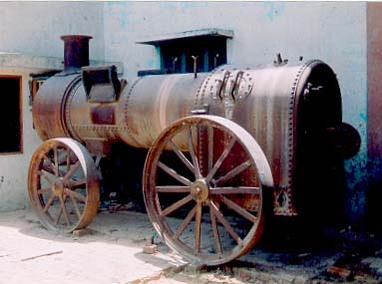 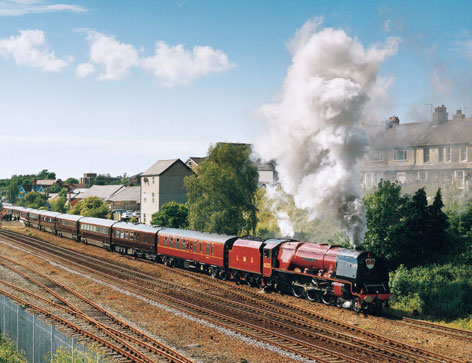 Tàu hỏa chạy bằng hơi nước
Nồi áp suất
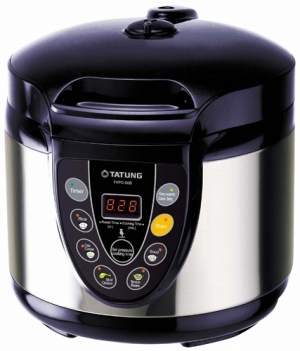 Nhiệt độ sôi của chất lỏng còn phụ thuộc áp suất trên mặt thoáng. Áp suất trên mặt thoáng càng lớn thì nhiệt độ sôi của chất lỏng càng cao. Do đó trong nồi áp suất, nhiệt độ sôi của nước cao hơn 1000C
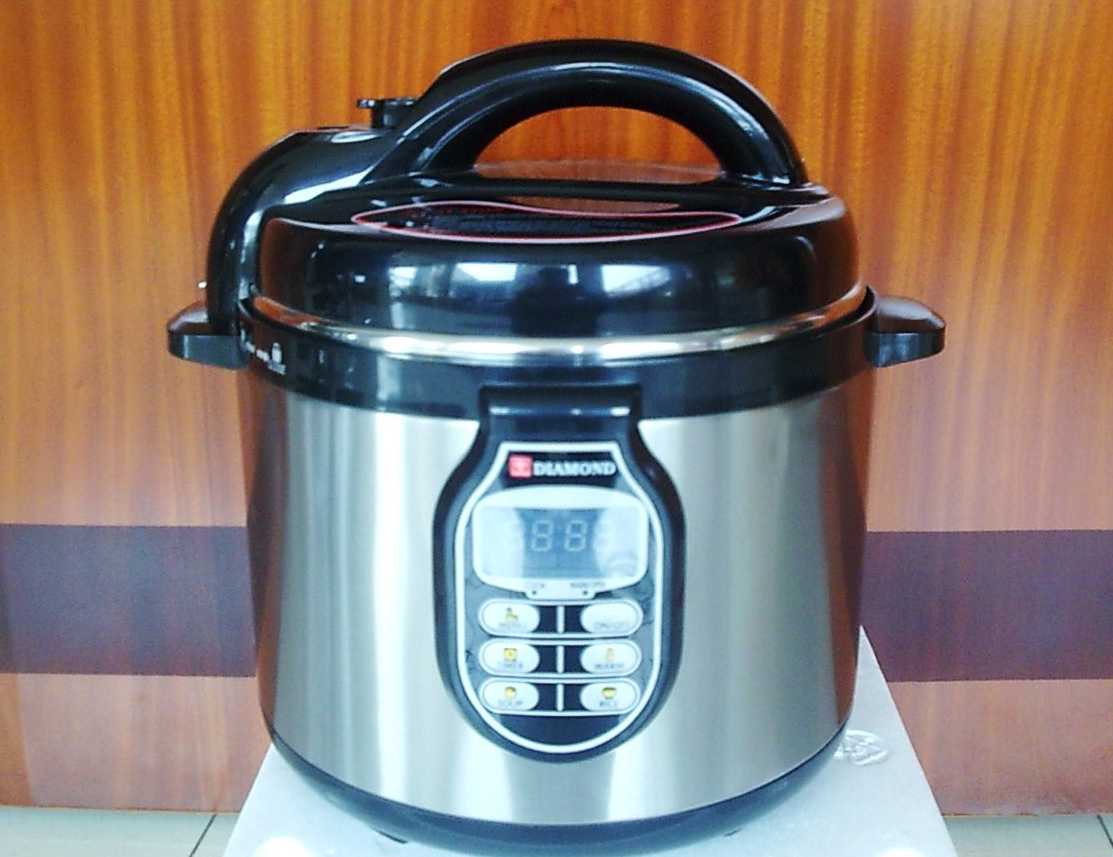